Health Education DataPresentationUnit 1
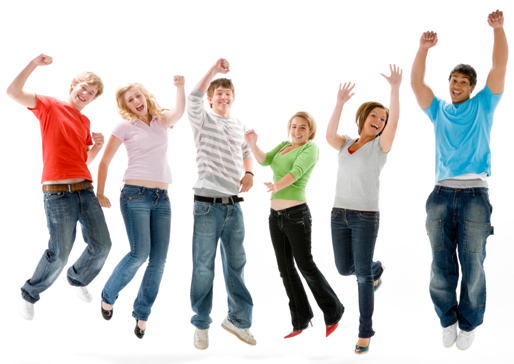 Why is School Health Education Important?
1 in 7 students have been in a fight on school property..(relates to Mental Health)
There are 1,000,000 teen pregnancies every year in the United States.  (U.S. is highest of all industrialized nations)
Every day, about 2,000 children start smoking.
1 in 3 high school students report having consumed 5 or more drinks in a row.
Every 4 hours a child in America commits suicide.
LEADING CAUSES OF DEATH
1890’s
2010
1.  Influenza
Pneumonia
Tuberculosis: germ found in lung
Digestive Diseases
Bronchitis
Scarlet Fever: A rash caused by strep infection
Stroke
Kidney Disease
Heart Disease
Cancer
Chronic Lower Respiratory Disease (diseases that affect the lungs; i.e. COPD)
Stroke
Accidents
Alzheimer’s
Diabetes 
Nephritis (inflammation of the kidney)
Leading Causes of Death
(Data are for the U.S.)
 Number of deaths for leading causes of death
Heart disease: 597,689
Cancer: 574,743
Chronic lower respiratory diseases: 138,080
Stroke (cerebrovascular diseases): 129,476
Accidents (unintentional injuries): 120,859
Alzheimer's disease: 83,494
Diabetes: 69,071
Nephritis, nephrotic syndrome, and nephrosis: 50,476
Influenza and Pneumonia: 50,097
Intentional self-harm (suicide): 38,364
Source: Deaths: Final Data for 2010, table 10  [PDF - 3
Lifestyle Diseases are caused by these 3 things:
Heredity
Choices
Environment
TOP 10 KILLERS OF TEENS
Accidents
Homicide
Suicide
Cancer
Heart Disease
AIDS—from HIV
Congenital Abnormalities
Flu/Pneumonia
Chronic Obstructive Disease
Stroke

	Current Health 2007
	 Check this out: http://www.poodwaddle.com/clocks/worldclock/com
Top 12 Teen Addictions (by Scott Gallagher)
Junk food
Cell Phones/ Computers
Marijuana
Alcohol
Tobacco
Candy
Over eating
Under eating
Self –harm (cutting)
Bullying or abusing others
Video games
Sex